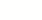 Guideline Recommendations1. Guidelines regarding the use of testosterone (T) in testosterone deficiency (TD)2. Guideline recommendations regarding screening certain patient groups for the presence of TD
1. Guidelines regarding the use of Testosterone Therapy (TTh) in men with Testosterone Deficiency (TD)
In recent years, established specialist medical societies have produced guidance on the use of TTh in men with TD. These include:

The British Society for Sexual Medicine (BSSM)1
The European Association of Urology (EAU)2
American Urological Association (AUA)3
The Endocrine Society (ES)4
The Society for Endocrinology (SfE) Position Statement5
1. Hackett G, et al. J Sex Med 2017;14:1504-23; 2. Dohle GR, et al. European Association of Urology 2015. Available at: https://uroweb.org/wp-content/uploads/18-Male-Hypogonadism_LR1.pdf Accessed May 2019; 3. Mulhall JP, et al. American Urological Association 2018. 4. Bhasin S, et al. J Clin Endocrinol Metab 2018;103(5):1715-44; 5. https://www.endocrinology.org/media/2710/male-hypogonadism-and-ageing-2018.pdf Accessed June 2019
British Society for Sexual Medicine (BSSM) Recommendations 2017 (1/2)
Initiating therapy
Perform cardiovascular (CV), prostate, breast and haematologic assessment before start of treatment
Offer T therapy to symptomatic men with TD syndrome for treated localised low-risk prostate cancer*, not starting before 1 year of follow-up and without evidence of active disease** 
Assess CV risk factors before commencing T therapy and optimise secondary prevention in men with established disease
Screening
Men with consistent and multiple signs of TD
All men presenting with ED, loss of spontaneous erections, or low sexual desire
All men with T2D, BMI >30 kg/m2, or waist circumference > 102 cm
All men on long-term opiate, antipsychotic, or anticonvulsant medication
Diagnosis
Men with persistent symptoms suggesting TD and low testosterone (T)
Measure fasting T levels in the morning before 11am, acknowledging that, in normal life, non-fasting levels could be up to 30% lower
Repeat total testosterone (TT) assessment on ≥2 occasions by a reliable method; in addition, measure  free testosterone (FT) in men with levels close to lower normal range (8-12 nmol/L) or those with suspected or known abnormal sex hormone binding globulin (SHBG) level
Measure luteinising hormome (LH) serum levels to differentiate primary from secondary TD
Base decisions on therapy on published action levels rather than laboratory reference ranges
* (Gleason score <8, stages 1-2, preoperative PSA level <10 ng/mL 
** based on measurable prostate specific antigen (PSA) level, digital rectal examination (DRE) result, and evidence of metastatic disease
1. Hackett G, et al. J Sex Med 2017;14:1504-23.
British Society for Sexual Medicine (BSSM) Recommendations 2017 (1/2)
Follow-up
Assess response to therapy at 3, 6, and 12 months and every 12 months thereafter
Aim for a target TT level of 15-30 nmol/L to achieve optimal response
Monitor haematocrit before treatment, at 3-6 months, and every 12 months thereafter; decrease dosage, or switch preparation, if haematocrit is >0.54; if haematocrit remains high, consider stopping and reintroduce at a lower dose
Assess prostate health by PSA and DRE before commencing TTh followed by a PSA at 3-6 months, 12 months, and every 12 months thereafter
Assess CV risk before TTh is initiated and monitor CV risk factors throughout therapy
Haemoglobin, liver function and lipids should be monitored periodically2
Benefits and risks of TTh in patients with TD
Beyond 6 months there is evidence of benefit for T therapy in body composition, bone mineralisation, and features of metabolic syndrome
T therapy improves sexual desire, erectile function, and sexual satisfaction
Decreases in BMI and waist size and improved glycaemic control and lipid profile are observed
Trials of T therapy should be ≥6 months and maximal benefit is often seen beyond 12 months
Fully inform the patient about expected benefits and side effects of therapy and facilitate a joint discussion by an informed patient and physician
Fully discuss the adverse effect of T therapy and its effect on future fertility for each patient and his partner and offer alternative treatment as necessary
In patients with adult-onset TD, when TTh is prescribed, offer weight-loss and lifestyle advice as standard management
In severely symptomatic patients with TT levels <8 nmol/L, lifestyle and dietary advice alone is unlikely to produce meaningful clinical improvement within a relevant clinical period
T: testosterone, BMI: body mass index, TD: testosterone deficiency, TTh: testosterone therapy, TT: total testosterone, PSA: prostate-specific antigen, DRE: digital rectal examination, CV: cardiovascular
1. Hackett G, et al. J Sex Med 2017;14:1504-23; 2. Testogel (testosterone) Summary of Product Characteristics, August 2018.
European Association of Urology (EAU) Recommendations 2019
The diagnosis of TD should be restricted to men with persistent symptoms
T should be measured in the morning before 11.00am in the fasting state
TT assessment should be repeated at least on 2 occasions with a reliable method.* In addition, in men with:
TT levels close to the lower normal range (8-12 nmol/L), the FT level should be measured to strengthen the laboratory assessment
Suspected or known abnormal SHBG levels, FT should also be included
T assessment is recommended in men with a disease or treatment in which TD is common and in whom treatment may be indicated. This includes men with T2D, obesity, treatment with opiates, osteoporosis / low-trauma fractures and HIV infection with sarcopenia.
LH & FSH serum levels should be analysed to differentiate between primary and secondary forms of TD
TD: testosterone deficiency, T: testosterone, TT: total testosterone, FT: free testosterone, SHBG: sex hormone-binding globulin, ESRD: end-stage renal disease, COPD: chronic obstructive pulmonary disease, T2D: type 2 diabetes, LH: luteinising hormone. *Both immunoassay and mass spectrometry based assays can produce valid results, as long as they are well-validated
Dohle GR, et al. European Association of Urology 2019..
American Urological Association (AUA)Guideline Statements 2018
Diagnosis of Testosterone Deficiency
The diagnosis of low testosterone should be made only after two early morning total testosterone measurements are taken on separate occasions.  
The clinical diagnosis of testosterone deficiency is only made when patients have low total testosterone levels combined with symptoms and/or signs.
Counselling Regarding Treatment of Testosterone Deficiency
Clinicians should inform testosterone deficient patients that low testosterone is a risk factor for CV disease
Adjunctive Testing
PSA should be measured in men >40 years of age prior to commencement of T therapy to exclude a prostate cancer diagnosis
Follow-up of Men on Testosterone Therapy
Testosterone levels should be measured every 6-12 months while on testosterone therapy.
CV – Cardiovascular; PSA – Prostate Specific Antigen; T - Testosterone
1. Mulhall JP, et al. American Urological Association 2018.
[Speaker Notes: AUA Recommendations
Diagnosis:
Use TT <300 ng/dL (<10.4nmol/L) as the cut-off in support of diagnosis of low T
 
Adjunctive testing:
Measure serum LH levels
Serum oestradiol should be measured in TD patients who present with breast symptoms or gynaecomastia prior to the commencement of T therapy
Prior to offering therapy, measure haemoglobin and haematocrit and inform of the increased risk of polycythaemia
 
Counselling:
Inform that T therapy may result in improvements of erectile function, low sex drive, anaemia, BMD, lean body mass, depressive symptoms
Long-term impact of T on spermatogenesis should be discussed with patients interested in future fertility
Counsel patients regarding lifestyle modifications as a treatment strategy
 
Treatment:
Adjust dose to achieve TT level in middle tertile of normal reference range
Therapy should not be commenced for 3-6 months after a CV event
Do not prescribe alkylated oral testosterone
Commercially manufactured T products should be prescribed in preference to compounded T, wherever possible
 
Follow-up:
Measure initial follow-up TT level after an appropriate interval to ensure target T levels achieved
Discuss cessation of therapy 3-6 months after commencement of treatment in patients experiencing normalisation of TT levels but failing to achieve symptom/sign improvement]
Endocrine Society Clinical Practice Guidelines 2018 (1/4)
1. Diagnosis of TD in men:
Distinguishing between primary or secondary
Measure serum LH and FSH concentrations
Suspected

Diagnose men with symptoms /signs of TD and unequivocally and consistently low serum TT and/or FT
Screening and case detection
The guidelines recommend against routine screening of men in the general population
Evaluation for determining etiology
The guidelines suggest further evaluation to identify the etiology of hypothalamic, pituitary, and/or testicular dysfunction
TD: testosterone deficiency, TT: total testosterone, FT: free testosterone, LH: luteinising hormone, FSH: follicle-stimulating hormone
1. Bhasin S, et al. J Clin Endocrinol Metab 2018;103(5):1715-44.
Endocrine Society Clinical Practice Guidelines 2018 (2/4)
2. Treatment of TD with TTh
T therapy to induce and maintain secondary sex characteristics and correct symptoms of TD
Not recommended in men planning fertility in the near term or men with breast or prostate cancer, a palpable prostate nodule or induration, a PSA level >4 ng/mL, a PSA level >3 ng/mL combined with a high risk of prostate cancer (without further urological evaluation), elevated haematocrit, untreated severe obstructive sleep apnea, severe lower urinary tract symptoms, uncontrolled heart failure, MI or stroke within the last 6 months, or thrombopihlia
Men 55-69 years old being considered for T therapy with a life expectancy >10 years: discuss the potential benefits and risks of evaluating prostate cancer risk and prostate monitoring and engage the patient in shared decision making regarding monitoring. If monitoring is chosen, assess risk before starting treatment then 3-12 months after treatment initiation. Men 40-69 with increased risk, discuss risk and monitoring options
Older men with age-related decline in T concentration
Routine prescribing of TTh is not recommended in asymptomatic men >65 years with low T concentrations. If they have symptoms of TD and consistently and unequivocally low morning T concentrations, offer T therapy on an individualised basis after explicit discussion of potential risks and benefits
HIV-infected men with weight loss
Consider short-term T therapy in men with low T concentrations when other causes of weight loss have been excluded to induce and maintain body weight and lean mass gain
Men with T2D
We recommend against T therapy as a means of improving glycemic control
T: testosterone, TD: testosterone deficiency, PSA: prostate-specific antigen, MI: myocardial infarction, T2D: type 2 diabetes mellitus
1. Bhasin S, et al. J Clin Endocrinol Metab 2018;103(5):1715-44.
Endocrine Society Clinical Practice Guidelines 2018 (3/4)
3. Monitoring of TTh
In men with TD who have started T therapy, evaluate after treatment initiation to assess response, any AEs and compliance to treatment
A urological consultation is recommended for men receiving TTh if during the first 12 months there is a confirmed increase in PSA concentration >1.4 ng/mL above baseline, confirmed PSA >4.0 ng/mL, or a prostatic abnormality detected on DRE. After 1 year, prostate monitoring should conform to standard guidelines for screening based on race and age of patient*
*NB Testogel is contraindicated in patients with known or suspected PCa

TTh: testosterone therapy, T: testosterone, AE: adverse effect, PSA: prostate-specific antigen, DRE: digital rectal examination
1. Bhasin S, et al. J Clin Endocrinol Metab 2018;103(5):1715-44.
Endocrine Society Clinical Practice Guidelines 2018 (4/4)
4. Monitoring recommendations
TTh: testosterone therapy, T: testosterone, AE: adverse effect, PSA: prostate-specific antigen, DRE: digital rectal examination
1. Bhasin S, et al. J Clin Endocrinol Metab 2018;103(5):1715-44.
Society for Endocrinology Position Statement May 2018
Hypogonadism is defined as a clinical syndrome complex that comprises symptoms and signs as well as biochemical evidence of testosterone deficiency. 
It is increasingly recognised that older men with common medical conditions (e.g. obesity, metabolic syndrome, T2D, osteoporosis) have a higher prevalence of borderline low serum testosterone levels
A diagnosis of hypogonadism is more secure if it can be framed in the context of a recognised clinical syndrome (e.g. primary gonadal insufficiency from past chemotherapy, or secondary hypogonadism due to opiate analgesia).
A history of prostatic symptoms should be taken and measurement of PSA should be performed before commencing T treatment in men over 40 years 
Since TTh may cause secondary polycythaemia, haematocrit should be assessed before and annually after therapy 
T replacement should be used cautiously in men with symptomatic CVD
T treatment in the context of LOH should be considered only when a clinical diagnosis has been made and where there is a sound pathological basis for diagnosis
CVD, cardiovascular disease, LOH. Late-onset hypogonadism, PSA: prostate-specific antigen, T: testosterone
Society for Endocrinology Position Statement on Male Hypogonadism and Ageing. Available at: https://www.endocrinology.org/clinical-practice/society-position-statements/ Accessed May 2019.
TD Guideline Summary - 1
Diagnosis of TD should only be made when patients have low TT levels (using 2 TT measurements taken on separate occasions, taken in early morning), combined with symptoms and/or signs (BSSM1, EAU2, ES3, AUA4)

Clinicians should inform testosterone deficient patients that low testosterone is a risk factor for CV disease (AUA4)

  Prostate health should be assessed by DRE and PSA before initiating therapy. Follow-up by PSA testing at   
      3, 6 and 12 months and DRE 3–12 months after initiating T treatment, and thereafter annually for both   
      (BSSM1, EAU2 ,ES3) 

Check haematocrit at baseline, 3–6 months after starting treatment, and then annually. If haematocrit is >54% and remains high, consider stopping therapy and reintroducing at a lower dose or switching preparations (BSSM1, EAU2, ES3)

Assess response to therapy at regular intervals within the first year and then annually thereafter (BSSM1, EAU2, ES3)
TD – Testosterone Deficiency; TT – Total Testosterone; DRE – Digital Rectal Examination; PSA - prostate-specific antigen; T - testosterone; T2D – Type 2 Diabetes; CV - Cardiovascular
1. Hackett G, et al. J Sex Med 2017;14:1504-23; 2. Dohle GR, et al. European Association of Urology 2015. Available at: https://uroweb.org/wp-content/uploads/18-Male-Hypogonadism_LR1.pdf Accessed May 2019; 3. Bhasin S, et al. J Clin Endocrinol Metab 2018;103(5):1715-44; 4. Mulhall JP, et al. American Urological Association 2018.
2. Guideline recommendations for screening men with T2DM, obesity, chronic opiate use and ED for TD
In recent years, established specialist medical societies have produced guidance on which male patients should be screened for TD. The guidelines include:

British Society for Sexual Medicine Guidelines (BSSM)
American Association of Clinical Endocrinologists (AACE) and American College of Endocrinology (ACE) Guidelines
European Association of Urology (EAU) Guidelines
Endocrine Society (ES) Guidelines
American Urological Association (AUA) Guidelines
American Diabetes Association (ADA) Guidelines
1. Hackett G, et al. J Sex Med 2017;14:1504-23; 2. Dohle GR, et al. European Association of Urology 2015. Available at: https://uroweb.org/wp-content/uploads/18-Male-Hypogonadism_LR1.pdf Accessed May 2019; 3. Mulhall JP, et al. American Urological Association 2018. 4. Bhasin S, et al. J Clin Endocrinol Metab 2018;103(5):1715-44; 5. https://www.endocrinology.org/media/2710/male-hypogonadism-and-ageing-2018.pdf Accessed June 2019
Men with type 2 diabetes mellitus (T2DM)
The BSSM recommend screening for TD in all men with T2DM1
The American Association of Clinical Endocrinologists (AACE) and American College of Endocrinology (ACE) recommend:
All male patients with T2DM should be evaluated to exclude TD2
The American Diabetes Association (ADA) recommend:
In men with diabetes and symptoms or signs of TD, such as decreased libido or ED, consider screening with a morning serum T level3
The European Association of Urology (EAU) recommendations include:
Testosterone assessment in men with a disease in which TD is common, and in whom treatment may be indicated, such as T2DM4
TD – Testosterone Deficiency; T - testosterone; T2DM – Type 2 Diabetes; ED – Erectile Dysfunction
1. Hackett G, et al. J Sex Med 2017;14:1504-23; 2. Garvey TW, et al. American Association of Clinical Endocrinologists and American College of Endocrinology Clinical Practice Guidelines for Comprehensive Medical Care of Patients with Obesity. Available at: aace.com/files/guidelines/ObesityExecutiveSummary.pdf Accessed May 2019; 3. American Diabetes Association. Diabetes Care 2019;42(Suppl.1):S34–S45. Available at: care.diabetesjournals.org/content/diacare/suppl/2018/12/17/42.Supplement_1.DC1/DC_42_S1_Combined_FINAL.pdf Accessed May 2019; 4. Dohle GR, et al. Guidelines of Male Hypogonadism. European Association of Urology 2015. Available at: uroweb.org/wp-content/uploads/18-Male-Hypogonadism_LR1.pdf Accessed May 2019.
Men with Obesity
BSSM recommend screening for TD in all men with BMI >30 kg/m2 or waist circumference (WC) >102 cm2 1
AACE and ACE recommend:2
All men with increased WC or obesity should be assessed for TD by history and physical exam, and tested for TD if indicated
Men with TD and obesity not seeking fertility treatment should be considered for TTh in addition to lifestyle intervention. TTh in these patients results in weight loss, decreased WC, and improvements in metabolic parameters (glucose, haemoglobin A1c, lipids and blood pressure)
EAU recommendations include T assessment in men with a disease in which TD is common, and in whom treatment may be indicated, such as obesity 3
TD – Testosterone Deficiency; TTh – testosterone therapy; BMI – Body Mass Index; T - testosterone
1. Hackett G, et al. J Sex Med 2017;14:1504-23; 2. Garvey TW, et al. American Association of Clinical Endocrinologists and American College of Endocrinology Clinical Practice Guidelines for Comprehensive Medical Care of Patients with Obesity. Available at: aace.com/files/guidelines/ObesityExecutiveSummary.pdf Accessed May 2019; 3. Dohle GR, et al. Guidelines of Male Hypogonadism. European Association of Urology 2015. Available at: uroweb.org/wp-content/uploads/18-Male-Hypogonadism_LR1.pdf Accessed May 2019.
Men on chronic opioid medication
BSSM recommends screening for TD in all men on long-term opiate medication1
The Endocrine Society recommend:2
Treatment with opioids affects T production therefore the Endocrine Society suggest measuring the serum T level in men receiving opioid medication
T therapy should be considered in men with opioid-induced TD who are experiencing sexual symptoms and in whom discontinuation of opioid medication seems unlikely
1. Hackett G, et al. J Sex Med 2017;14:1504-23; 2. Bhasin S, et al. J Clin Endocrinol Metab 2010;95:2536-59.
Men with Erectile Dysfunction (ED)
The British Society for Sexual Medicine (BSSM) guidelines state that:1
TD is a treatable cause of ED that may also make men less/non-responsive to phosphodiesterase type 5 inhibitors (PDE5i’s), therefore all men with ED should have serum T measured on a blood fasting sample taken in the morning 8-11am
25-50% of men fail to respond within 12 months to PDE5i’s. Rates are higher in men with type 2 diabetes mellitus (T2DM) or post-radical prostatectomy. 
Correction of testosterone levels <10.4nmol/L may salvage non-responders to PDE5i 4
The American Urological Association (AUA) states:2
ED is a symptom associated with TD.  Clinicians are advised to measure TT in all ED patients
The Endocrine Society (ES) suggests measurement of serum T concentrations in men with low libido or ED 3
TD – Testosterone Deficiency; T - testosterone; ED – Erectile Dysfunction; PDE5i’s – Phosphodiesterase 5 inhibitors; TT – Total Testosterone
1. Hackett G, et al. J Sex Med 2017;14:1504-23; 2. Mulhall JP, et al. J Urol 2018;200(2):423-32; 3. Bhasin S, et al. J Clin Endocrinol Metab 2018;103(5):1715-44.  4. http://www.bssm.org.uk/wp-content/uploads/2018/09/ED-Practical-Guide-v3-for-BSSM-review.pdf
TD Guideline Summary - 2
There is overall consensus among the guidance produced by expert groups in recent years that a diagnosis of TD should be made when both signs and symptoms and low T levels are confirmed to be present 1-4
The majority of guidelines also recommend routine screening for TD in men with the following conditions:

Erectile Dysfunction (ED)
Type 2 diabetes mellitus (T2DM)
Obesity 
Chronic opiate use 1,3-6
TD – Testosterone Deficiency; T - testosterone
1. Hackett G, et al. J Sex Med 2017;14:1504-23. 2. Dohle GR, et al. Guidelines of Male Hypogonadism. European Association of Urology 2015. Available at: uroweb.org/wp-content/uploads/18-Male-Hypogonadism_LR1.pdf Accessed May 2019; 3. Bhasin S, et al. J Clin Endocrinol Metab 2018;103(5):1715-44. 4. Mulhall JP, et al. American Urological Association 2018. 5. Garvey TW, et al. American Association of Clinical Endocrinologists and American College of Endocrinology Clinical Practice Guidelines for Comprehensive Medical Care of Patients with Obesity. Available at: aace.com/files/guidelines/ObesityExecutiveSummary.pdf Accessed May 2019; 6. American Diabetes Association. Diabetes Care 2019;42(Suppl.1):S34–S45. Available at: care.diabetesjournals.org/content/diacare/suppl/2018/12/17/42.Supplement_1.DC1/DC_42_S1_Combined_FINAL.pdf Accessed May 2019.
Who should be initiating & monitoring TD patients?
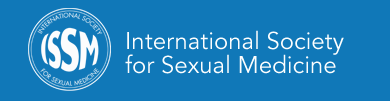 “The committee recommends that TTh be initiated
and monitored by the generalist in urology or
family medicine, for most patients, provided that
authoritative clinical guidelines are followed” 1
Dean J et al. J Sex Med 2015;12:1660-86.
Guideline Recommendations Questions:
1. Who is the lead author of the Endocrine Society Guidelines on TD from 2018                                 
Geoff Hackett
Shalender Bhasin
John Mulhall
Gert Dohle

(choose 1 answer)
Guideline Recommendations Questions:
2. What does EAU stand for?                                 
Expert Andrologists & Urologists
Excellence in Andrology University
European Academy of Urologists
European Association of Urology

(choose 1 answer)
Guideline Recommendations Questions:
3. Which of these is NOT currently a cohort of patients where routine screening for TD is recommended by the BSSM?                                
Men with anaemia 
Men with erectile dysfunction
Men taking long term antipsychotic medication
Men with BMI >30kg/m2

(choose 1 answer)
Guideline Recommendations Questions:
4. Which guideline committee currently recommends that clinicians should inform testosterone deficient patients that low testosterone is a risk factor for CV disease?                               
EAU
BSSM 
AUA
ISSAM

(choose 1 answer)
Guideline Recommendations Questions:
5.  Which guideline recommends that TTh be initiated and monitored by the generalist in urology or family medicine, for most patients, provided that authoritative clinical guidelines are followed?                                 
BSSM
ISSM
ESSM
WSSM

(choose 1 answer)
Guideline Recommendations Questions:
6. The BSSM guidelines on ED state that correction of testosterone levels below what level may salvage non-responders to PDE5 inhibitors (Viagra, Cialis etc)                                 
12nmol/L
10.7nmol/L
8nmol/L
10.4nmol/L

(choose 1 answer)
Guideline Recommendations Questions:
7. What do AACE and ACE stand for respectively?                                 
American Association of Clinical Endocrinologists/American College of Endocrinology
Australian Academy of Clinical Endocrinologists/Australian Centre for Endocrinology
American Academy of Certified Endocrinologists/American Centre for Endocrinology
Australian Association of Certified Endocrinology/American College of Endocrinologists

(choose 1 answer)
Guideline Recommendations Questions:
8. Many guidelines recommend stopping TTh if haematocrit rises above what value?                                 
50% (0.50)
52% (0.52)
54% (0.54)
56% (0.56)

(choose 1 answer)
Guideline Recommendations Questions:
9. What routine prostate gland checks should be conducted prior to initiating men on TTh?                                 
PSA & FBC
PSA & DRE
PSA & Prostate Biopsy
DRE & HCT

(choose 1 answer)
Guideline Recommendations Questions:
10. 300ng/dL which is often used as a “cut-off” value for TD equates to 12nmol/L                                 
True
False

(choose 1 answer)
Guideline Recommendations Answers:
Q1: Shalender Bhasin 
Q2: European Association of Urology
Q3: Men with Anaemia
Q4: AUA
Q5: ISSM
Q6: 10.4nmol/L 
Q7: American Association of Clinical Endocrinologists/American College of Endocrinology
Q8: 54% (0.54)
Q9: PSA & DRE
Q10: False.  300ng/dL equates to 10.4nmol/L